SOLUCIONES TIPO SOLITON EN UN MODELO PARA LA DESNATURALIZACION DEL ADN
Fernando Ongay Larios
Facultad de Ciencias
Universidad Autónoma del Estado de México
Marzo 2011
Estructura de la plática
Primera parte
Desnaturalización del ADN
Solitones
Segunda parte: Análisis de un modelo
Desnaturalización del ADN
James D. Watson y Francis H. C. Crick
Molécula del ADN
El ADN es un polímero, compuesto de unidades denominadas nucleótidos.
Un nucleótido está hecho de un grupo fosfato + un azúcar + una base nitrogenada.
El ADN está formado de dos cadenas o hebras dextrógiras enrolladas alrededor de un eje formando una hélice doble de 20A° de diámetro ("la doble hélice").
Las bases nitrogenadas (Adenina (A), Timina (T), Guanina (G) y Citosina (C)) se encuentran apiladas en el interior de la doble hélice, en planos perpendiculares a su eje. La parte exterior se compone de los grupos fosfato y azúcares.
Las bases de una de las cadenas están unidas mediante puentes de hidrógeno con las bases nitrogenadas de la otra cadena o hebra, uniendo ambas cadenas.
A se une a T con dos puentes de hidrógeno.G se une a C con tres puentes de hidrógeno.
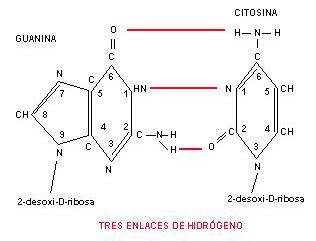 Desnaturalización
La desnaturalización del ADN es una separación de la doble hélice, que ocurre porque los enlaces o puentes de hidrógeno se rompen. 
Las cadenas del ácido nucleico vuelven a unirse (renaturalizarse) una vez que las condiciones "normales" se restauran.
Transcripción del ADN
La burbuja de transcripción es una apertura de ADN desnaturalizado de 18 pares de bases, donde empieza a sintetizarse el ARN.
Replicación del ADN
Es el mecanismo que permite al ADN duplicarse (es decir, sintetizar una copia idéntica). De esta manera de una molécula de ADN única, se obtienen dos o más "clones" de la primera.
Solitones
Un poco de historia
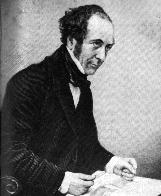 En el año de 1834, el ingeniero escocés John Scott-Russell reportó el primer solitón (great waves of translation).
  
Russell observó que se levantó una ola en la proa de una barcaza en un canal y ``fue deslizándose a gran velocidad hacia delante, formando una única ondulación de gran altura; una montaña de agua, redondeada y bien diferenciable, que continuó su recorrido por el canal, sin variar aparentemente su forma o reducir la velocidad'‘.
Ecuación de Korteweg-de Vries (KdV)
En 1895 Diederick Johannes Korteweg y su estudiante Gustav de Vries presentaron la ecuación en derivadas parciales no lineal que captura la esencia de este fenómeno

 

El segundo término es de dispersión (lineal) y el tercero es nolineal.
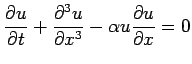 Zabusky y Kruskal
En 1965 Norman Zabusky, de los Bell Lab, y Martin Kruskal, de Princeton, trabajaron numéricamente una discretización de la ecuación de KdV. Descubrieron la existencia de un tipo de ondas localizadas muy especiales, que exhibían un comportamiento tipo partícula. Es decir, cuando dos de estas ondas interactúan, salen de la colisión con su identidad intacta, y solamente con un pequeño cambio de fase. Las llamaron ondas solitrónicas, pero como este término ya se usaba en patentes industriales, tomaron el nombre de solitones. Este término fue elegido para estar en concordancia con el nombre de las partículas elementales, tales como electrón, protón, fotón, etc. 
Como un comportamiento tipo partícula era inusual en ondas no lineales, y sus colegas buscaron entender a estos solitones. Como resultado de sus esfuerzos, dos años más tarde encontraron un método para resolver la ecuación KdV, que explicaba la dinámica del solitón.
Zakharov y Shabat
En 1971, dos investigadores de la Academia de Ciencias de la URSS, Vladimir Euguenievich Zakharov (ó Sajarov) y Aleksei Borisovich Shabat, descubrieron que otra ecuación interesante también tiene soluciones de tipo solitón: la que hoy conocemos como ecuación no lineal de Schrödinger (nls).
Solitones ópticos.
En 1973, Akira Hasegawa y Frederick Tappert (dos investigadores de los Laboratorios Bell), encontraron que teóricamente era posible transmitir pulsos luminosos de cortísima duración sin ninguna dispersión a través de fibras ópticas con ciertas características, y que la propagación de tales pulsos estaba gobernada por la ecuación nls. 
El descubrimiento de Hasegawa y Tappert constituyó el lazo de unión entre las matemáticas de los solitones con la tecnología de las fibras ópticas.
Solitones “everywhere”
Se han podido estudiar solitones en sistemas tan diferentes como las atmósferas de los planetas, cristales, plasmas, fibras de vidrio, redes nerviosas y aparatos electrónicos.
Concepto de Solitón
Solitón es una onda solitaria en forma de un pulso, que es capaz de trasladarse sin cambio de forma y sin pérdidas de energía, y además es capaz de conservar su estructura después de un choque con su semejante, es decir, con comportamiento tipo partícula. 
Así, un solitón es una onda solitaria que preserva asintóticamente su forma y velocidad en interacciones no lineales con otras ondas solitarias o con otras perturbaciones localizadas.